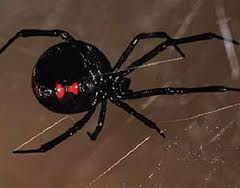 by Suhaib
All about spiders
Woif spiders
Woif spiders have 4 eyes in a row.
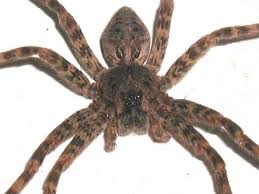 Black widowa black window poison is ten timses more powerful then the rattlesnakes bite.
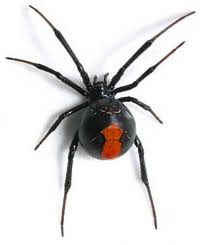 giantwoodrspider
Spiders are arachnids, not insects.
Sea spiders
Sea spider are loge and thin
The sea spider is light green
To yellow white wite a dark
Stirpeon the front of it,s bode.
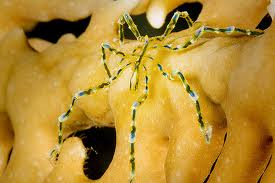 Camel spider
Spiders bloge to the arachnid family.
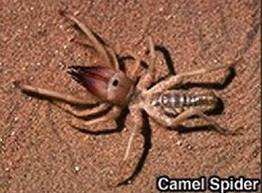 Rain spiderspiders cannot chew or swallow.
Sand spider
The largst spider in the world is the giant bird-eating
spider.
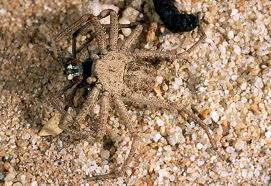